Figure 3. LTP is not influenced by either 5-HT4 -agonist or -antagonist application. Injection of vehicle ...
Cereb Cortex, Volume 15, Issue 7, July 2005, Pages 1037–1043, https://doi.org/10.1093/cercor/bhh204
The content of this slide may be subject to copyright: please see the slide notes for details.
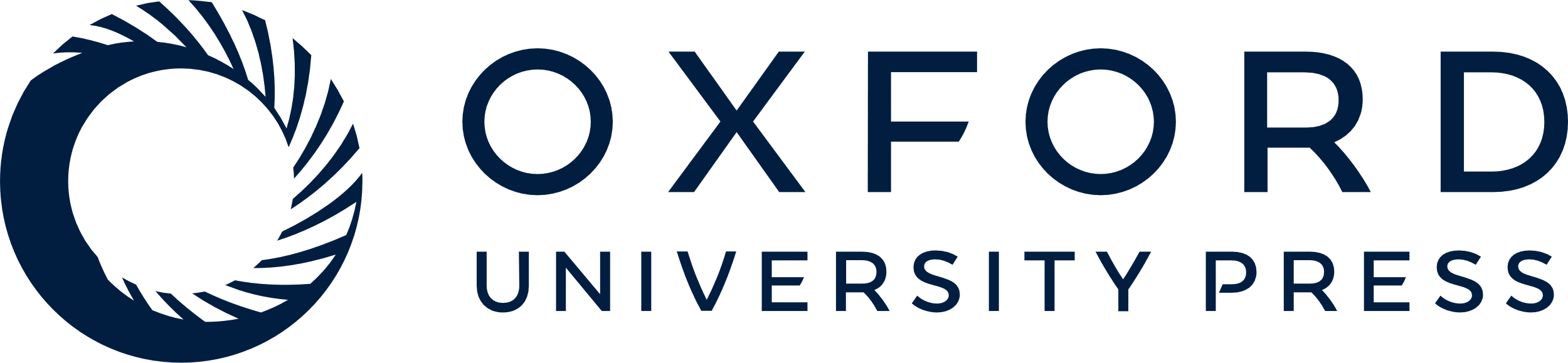 [Speaker Notes: Figure 3. LTP is not influenced by either 5-HT4 -agonist or -antagonist application. Injection of vehicle followed 30 min later by 100 Hz stimulation induces LTP. (A) Application of 10 or 25 μg RS67333 (agonist) does not change the expression of LTP. Insets: (i) analogs from a vehicle experiment or (ii) analogs from an experiment where RS67333 (10 μg) were applied, representing an fEPSP recorded 5 min pre-HFT (solid line), an fEPSP recorded immediately post-HFT(dotted line), an fEPSP at 24h post-HFT (dashed line). Scale bars indicate 2 mV horizontally and 5 ms vertically. (B) Induction of LTP is not significantly different after injection of 50 μg of RS39604 (antagonist): (i) recordings from a vehicle-experiment or (ii) recordings where RS39604 (50 μg) was given before HFT (represented at the same timepoints as in A). Line-breaks indicate change in time-scale.


Unless provided in the caption above, the following copyright applies to the content of this slide: Cerebral Cortex V 15 N 7 © Oxford University Press 2004; all rights reserved]